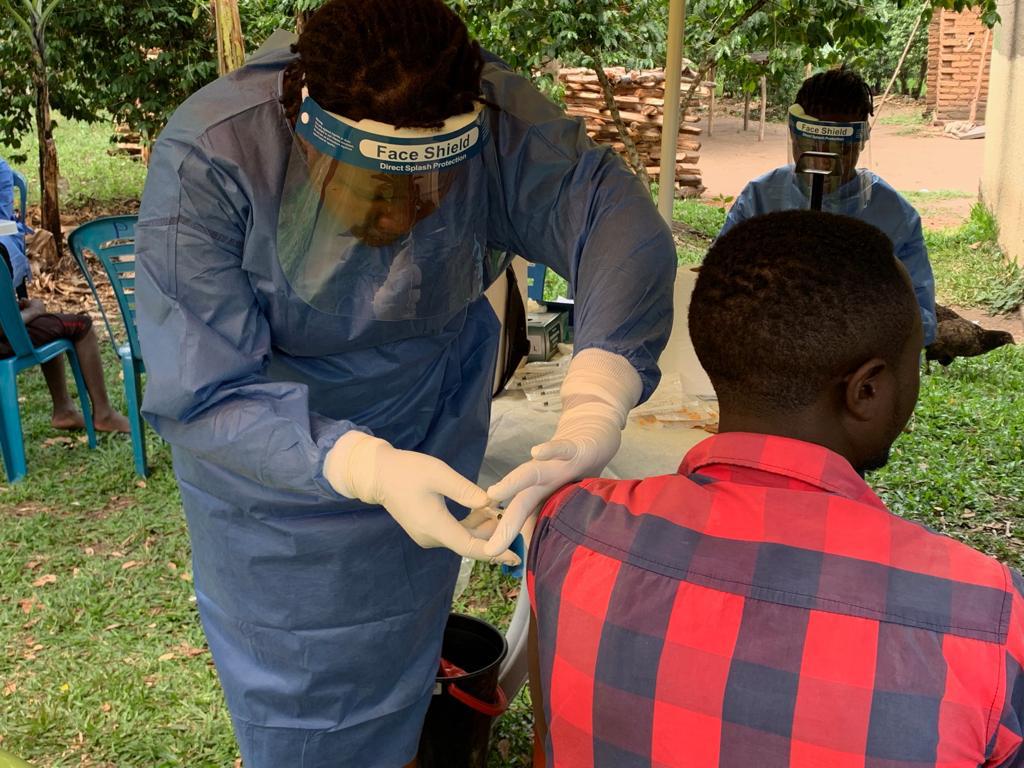 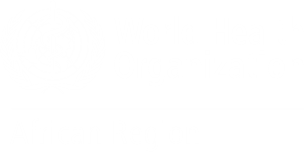 Accessing Ebola vaccines: Emergencies and ICG applications
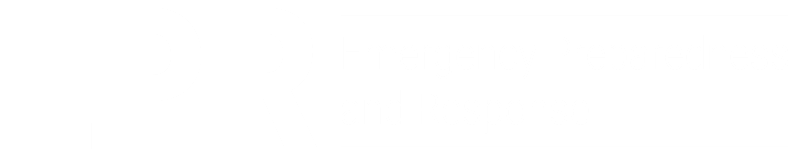 Countries can access Ebola vaccine through two mechanisms
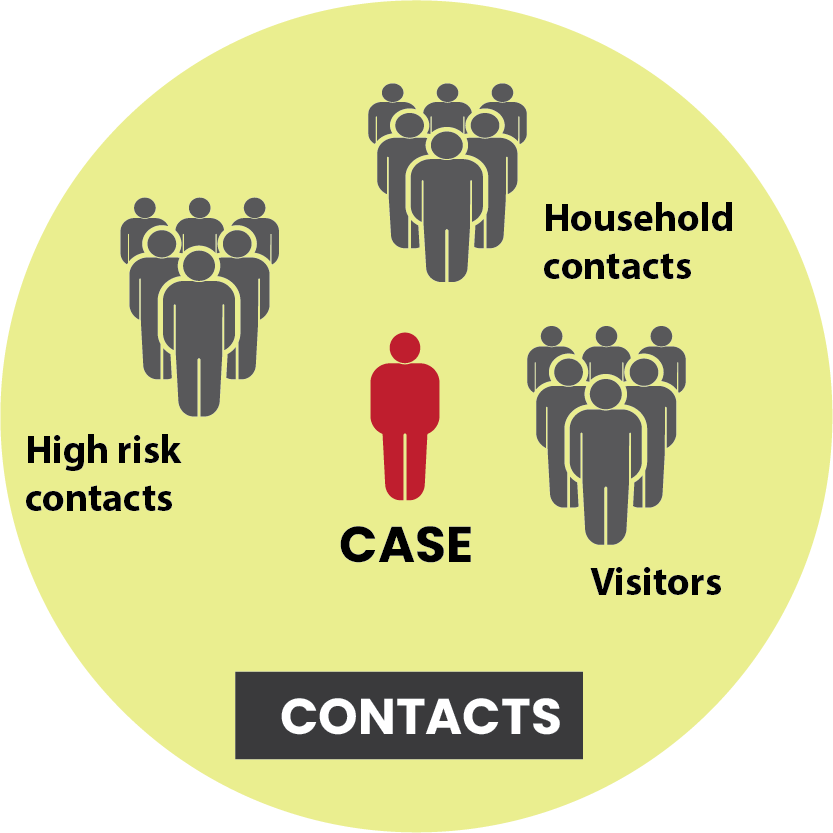 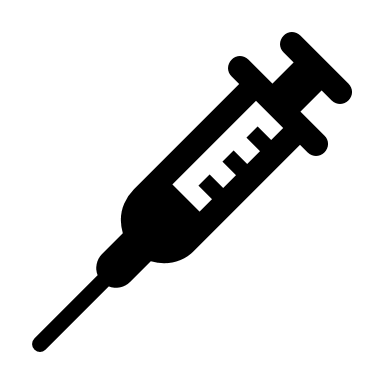 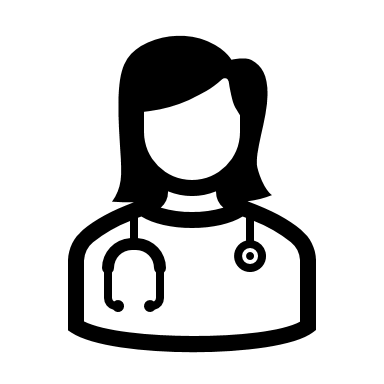 Preventative Ebola vaccination

Gavi is offering financial support for implementation of preventive vaccination

Either PQ’d vaccine can be used for preventive vaccination of at-risk populations 

Ebola vaccine coordination team (EVCT) formed in 2023 to develop technical guidance and support countries for preventive vaccine use.
Gavi application to access to vaccine and Operational costs (IRC)
Outbreak response

International coordinating group on vaccine provision (ICG) manages a stockpile of emergency vaccine supplies for outbreak response since 2021

500,000 doses of rVSV-EBOV (Ervebo) available

As Ebola outbreaks are relatively rare and unpredictable in nature, vaccine is reserved for outbreak response to protect people at the highest risk of contracting Ebola

Rolling stockpile, replenished regularly
Note: In 2024, only rVSV-ZEBOV (Ervebo) is available
[Speaker Notes: Countries can access Ebola vaccine through two mechanism. The first is through 
the Preventive Ebola vaccination funding window that Gavi mentioned earlier today. Either PQ vaccine can be requested for preventive vaccination of at-risk populations. Additionally, to support countries in the rollout, an Ebola vaccine coordination team, with membership from multiple partners was formed in 2023 to develop technical guidance and provide technical support and create and support a monitoring evaluation and learning agenda. 

The second option is g
 the International coordinating group on vaccine provision, which manages emergency vaccine supplies for outbreak response. In the event of an outbreak, a country would request doses here. There is a rolling 500,000 dose stockpile currently available.]
International Coordinating Group on Vaccine Provision (ICG)
ICG manages provision of emergency vaccine supplies and antibiotics/antivirals to any country during outbreaks

The ICG is made up of four member agencies: 
UNICEF: United Nations Children’s Fund 
WHO: World Health Organization
MSF: Médecins sans Frontières 
IFRC: International Federation of the Red Cross and Red Crescent Societies 

Gavi supports operational costs for eligible countries
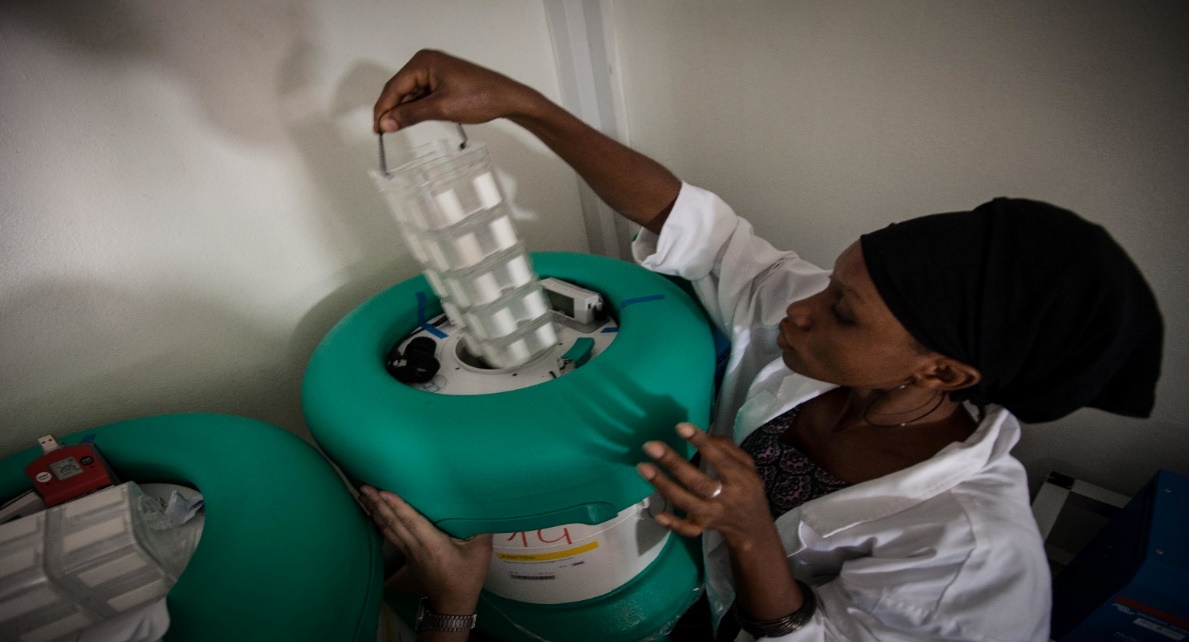 https://www.who.int/groups/icg/about
Guiding principles
Equity: Distribution of vaccines based on public health priorities

Rapid and timely access: delivery of vaccines within a defined timeframe to control outbreaks

Independence: decisions are made independent of political or economic influences with the sole goal to respond to a public health emergency
https://www.who.int/groups/icg/about
Stockpile vaccines
Currently, ERVEBO® is the only vaccine available in the Ebola vaccine stockpile and if an outbreak occurs, ERVEBO® will be deployed for reactive vaccination.
Stockpile use
Stockpiles are reserved for outbreak response
The ICG has offered doses with limited shelf life (<12 months) to Ebola at-risk countries for preventive vaccination of at-risk groups 
Operational costs associated with vaccine delivery are available
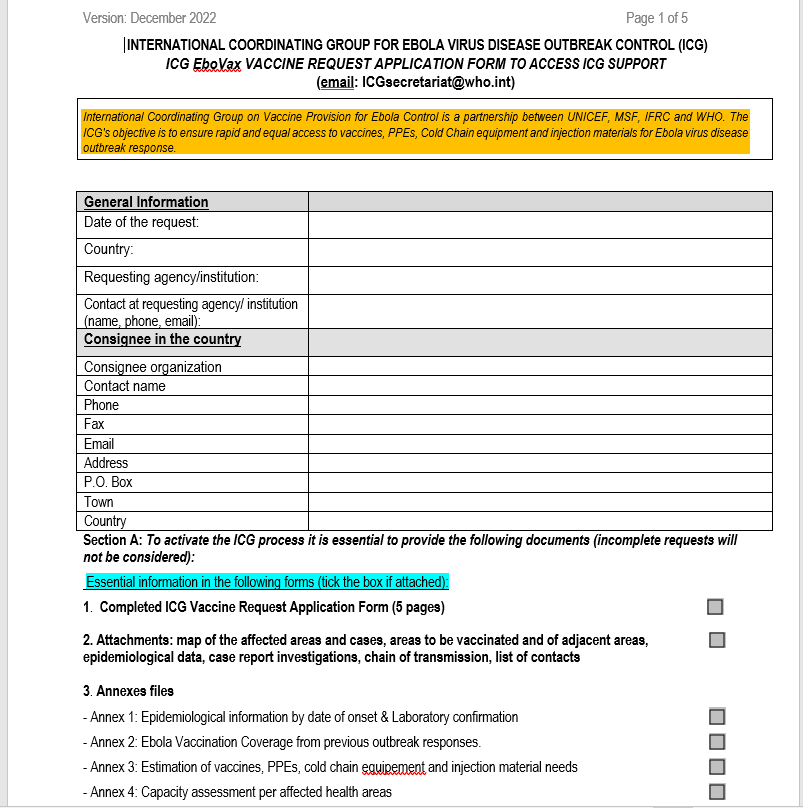 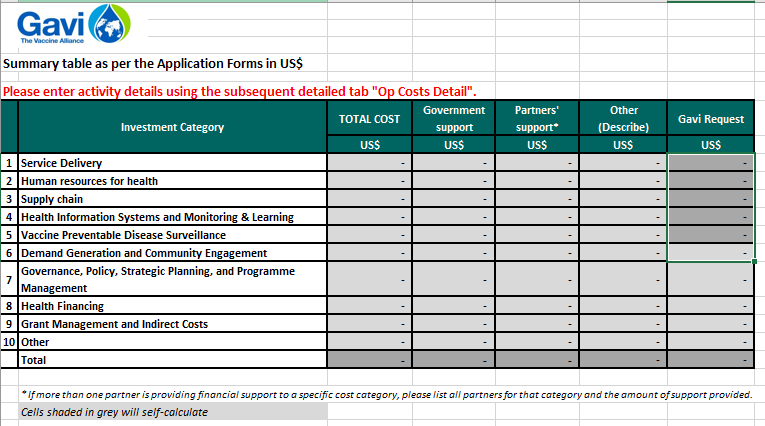 https://www.who.int/groups/icg/ebola-virus-disease/ebola-stockpiles
Rolling stockpile – there is adequate supply
In 2018-2021 we were in a very different place
Supply constraints
Stockpile was filled over multiple years 
Today we have >500,000 doses in stockpile
Few countries expressed interest in preventive vaccination since the offer went out multiple times in 2023 and 2024
Current Status of Global Ebola Vaccine Stockpile
>100,000 doses available in 2024 for preventive use
Process for submission
Vaccine stocks can be accessed by ANY country facing an epidemic ANYWHERE in the world, as long as the country’s request fulfills ICG’s criteria for release of vaccine stocks

Requests are evaluated using epidemiological data, vaccination strategy, vaccine availability in the emergency stockpile, pre-existing stocks in the country and operational aspects of the epidemic response
ICG process)
Country Request
Submission (Recommended within 7 days)


Circulation (within one day)

Decision in 48 hours

Approval


Procurement

Packing and shipment


Arrival
ICG secretariat
Request more information
IFRC, MSF, UNICEF, WHO
*ICG decisions are made by consensus
ICG
10 days
UNICEF Supply Division
Manufacturers
Vaccines in Country
IFRC: International Federation of the Red Cross and Red Crescent Societies MSF: Médecins sans Frontières UNICEF: United Nations Children’s Fund WHO: World Health Organization
Managing vaccine stocks
The emergency vaccine stockpiles are stored at the manufacturer's facilities until their release is decided by the ICG

UNICEF procures and ships vaccines and supplies on behalf of the ICG

ICG partners on the ground (IFRC, MSF, UNICEF, WHO) support the country on vaccine logistics and roll out of immunization campaigns

Gavi finances the ICG’s stockpiles and Gavi eligible countries can receive the vaccines free of cost, in addition to support for operational cost to implement the campaign

Non-Gavi-supported countries are responsible for reimbursing the cost of the vaccines and its transport, and for finding a source for the operational costs of the campaign
How to request doses
Ensure vaccine has in country regulatory approval/off label use 

To access the vaccine, countries are solicited to submit a request to the ICG secretariat at icgsecretariat@who.int  

Operational costs to support delivery can be requested  and should be submitted with budget for the delivery cost (https://www.who.int/groups/icg/ebola-virus-disease/ebola-stockpiles)
Summary
ICG manage 4 stockpiles reserved for outbreak response, Ebola is one

Countries can submit applications to access vaccine stocks 

Requests should be submitted as soon as possible to ensure the greatest impact on morbidity and mortality
Scenario
On the 19th of June, 2024, the chief medical officer of the Mulomba in DRC near the border of Zambia, called the Minister of Health in Kinshasa to report that an exceptionally lethal disease had become epidemic. Since the first of June, 5 patients at a local hospital and 2 doctors and 1 midwife employed by the hospital had developed an illness characterized by fever, vomiting, abdominal pain, and bloody diarrhea that rapidly progressed to death. The officer reported that the illness appeared to be spreading among the remaining hospital staff.

What could this mystery disease be?
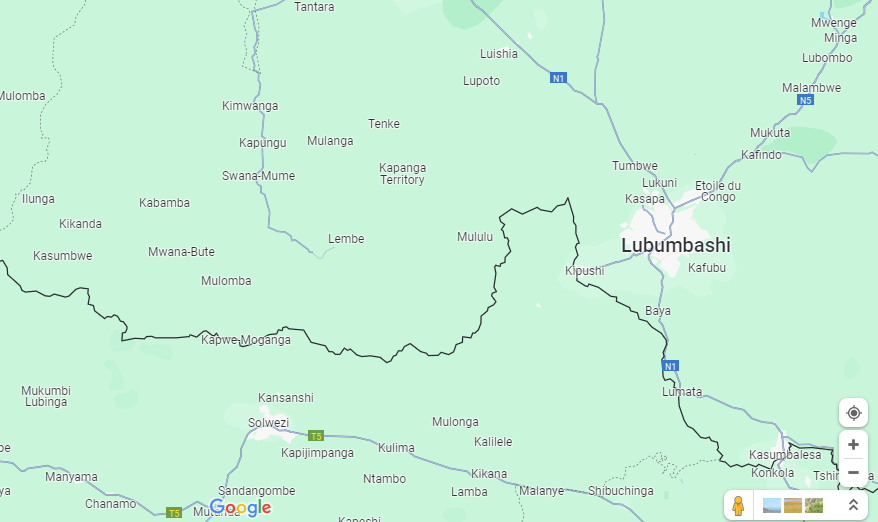 DRC
Zambia
Scenario
Would you submit an ICG application for Ebola vaccine doses? Why or why not?

It is lab confirmed to be Ebola virus

What is the next step? Would you submit an ICG application for Ebola vaccine doses? Why or why not? 

What might Zambia consider in the immediate future?

What might Zambia consider for preparedness (medium/long-term)?